Формирование элементарных математических представлений
Воспитатели 
МБДОУ д/с №159
Артемьева О.Е.
Барсукова О.Б.
Детям были предложены следующие задания
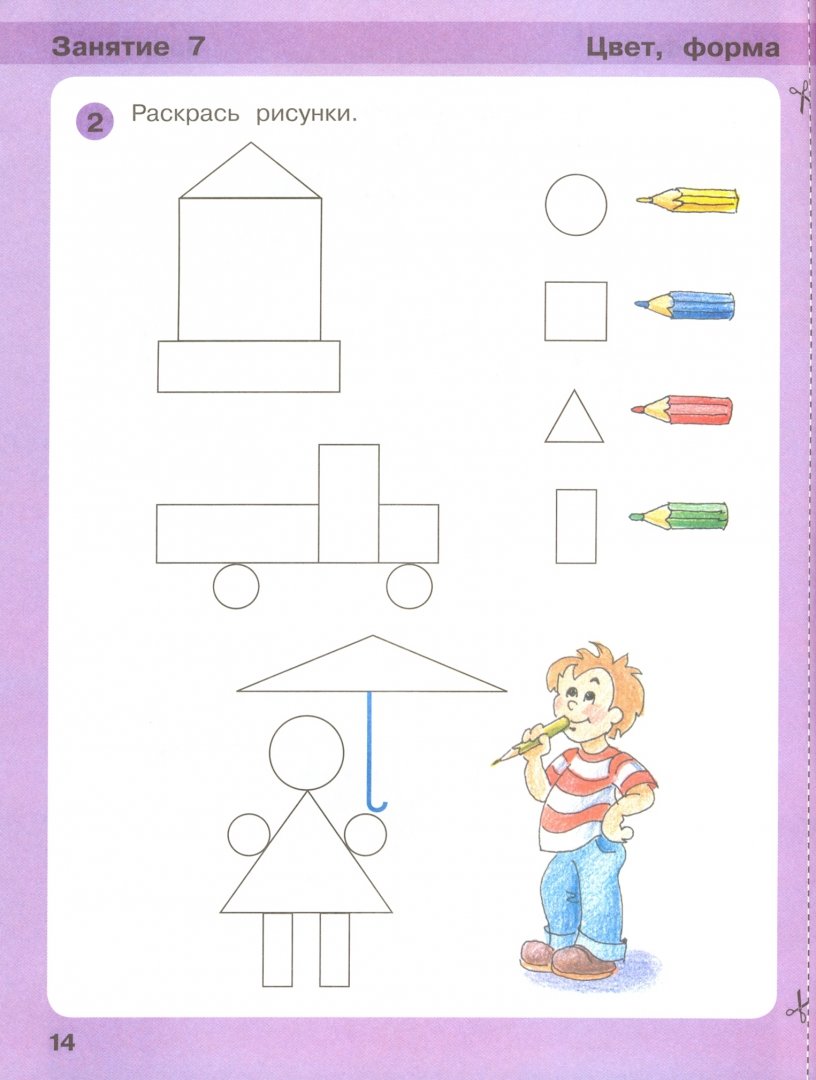 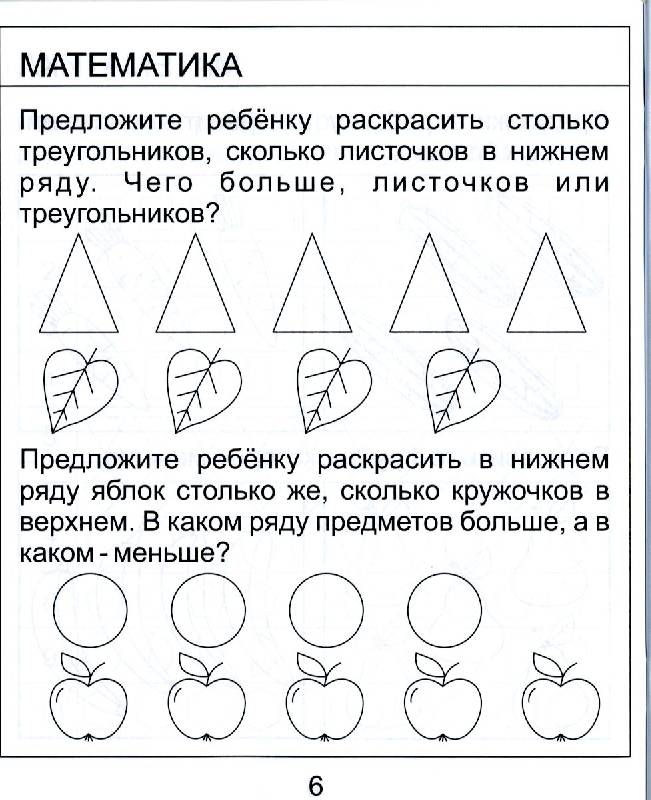 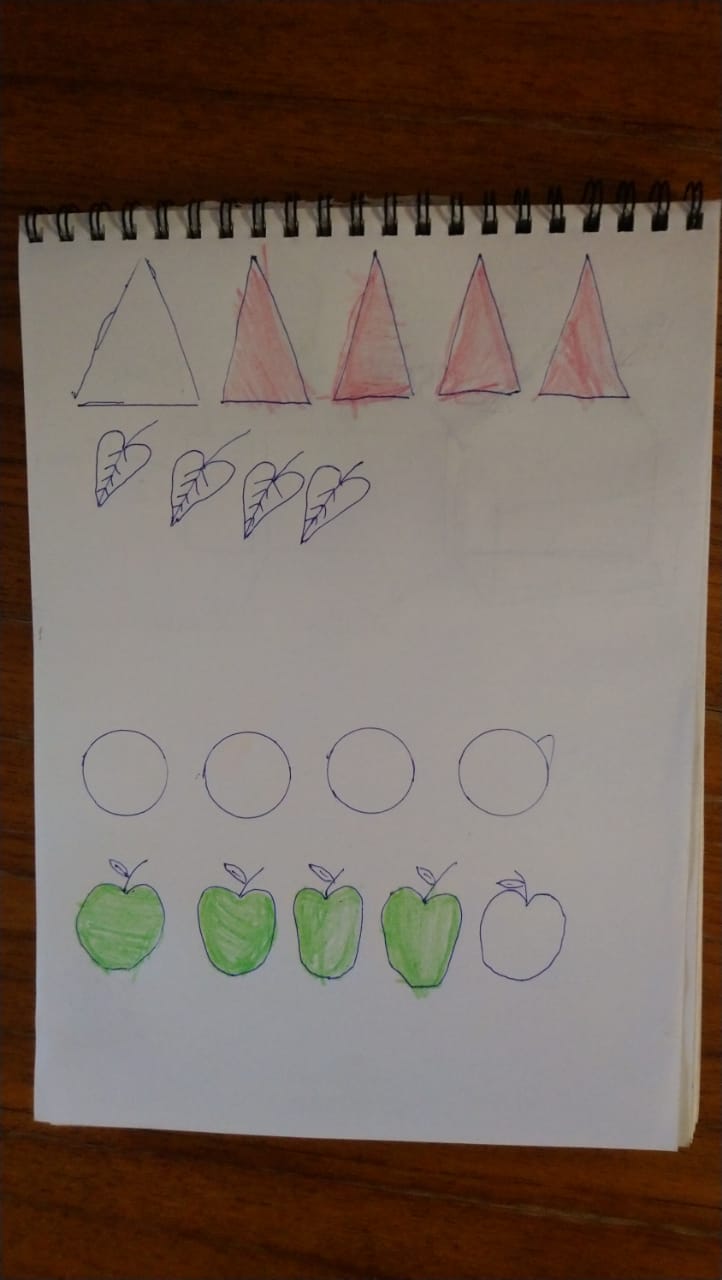 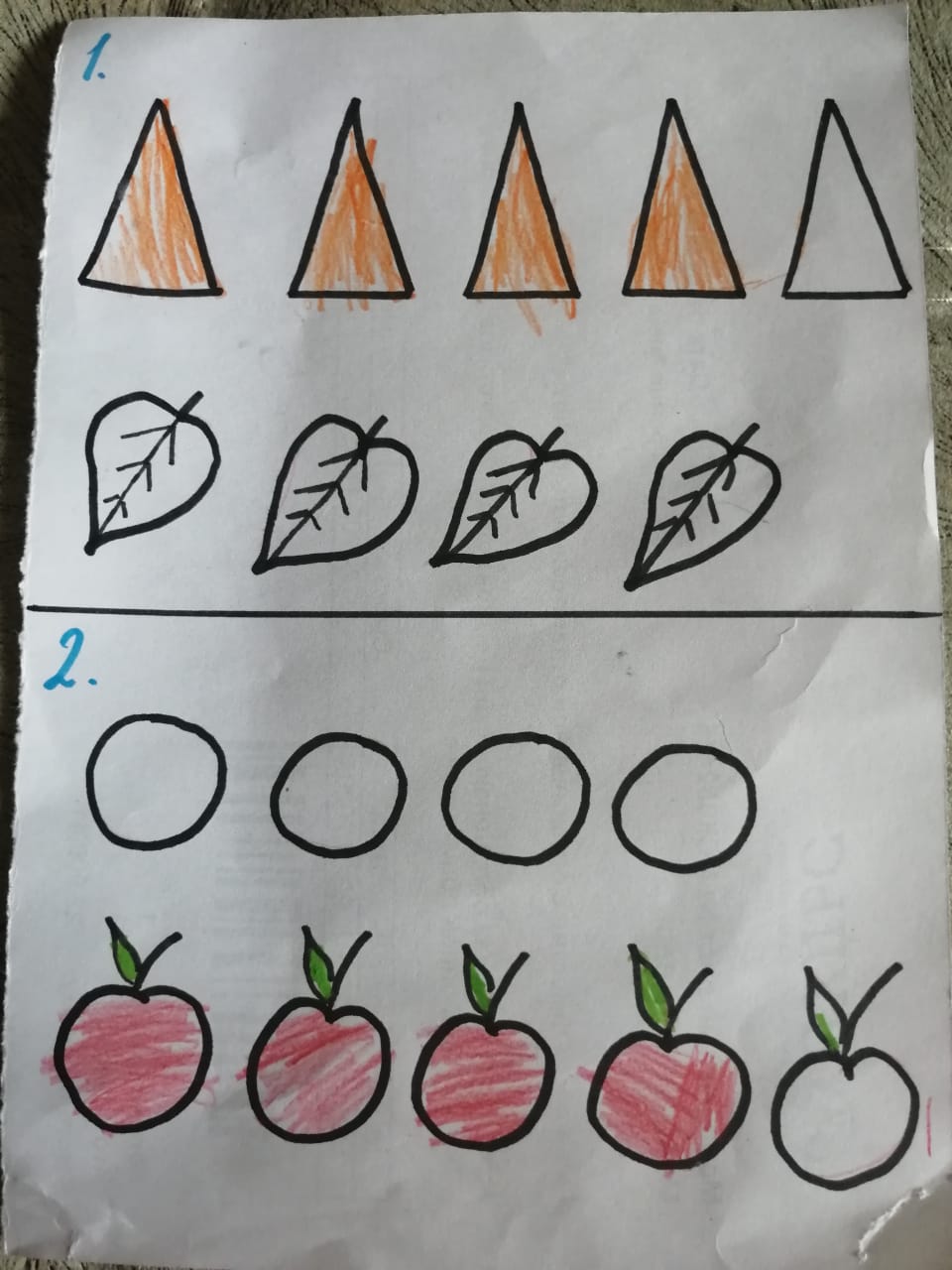 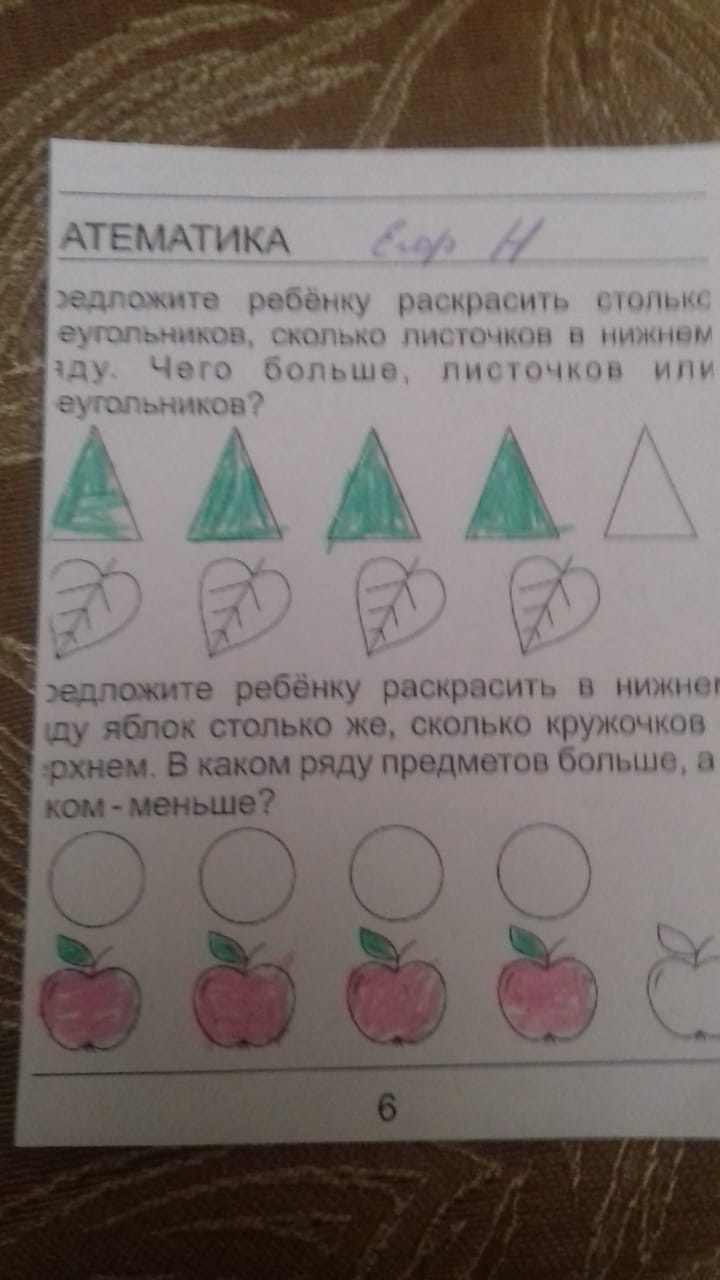 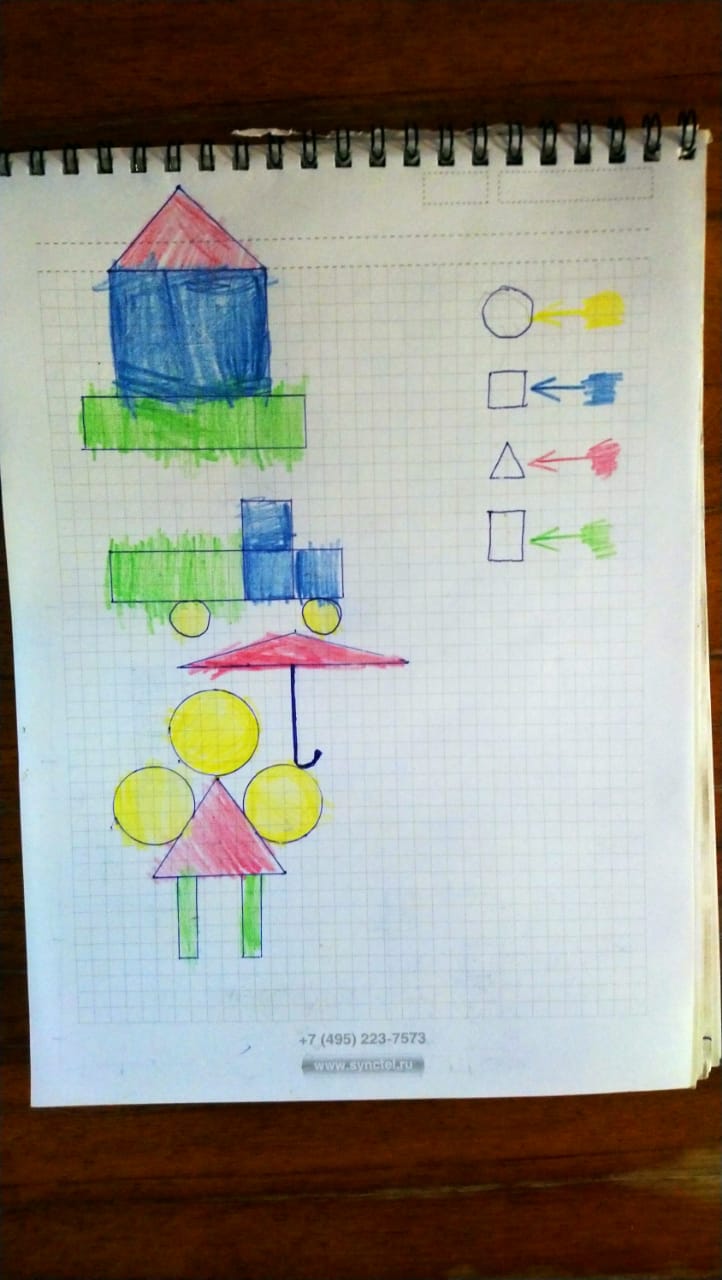 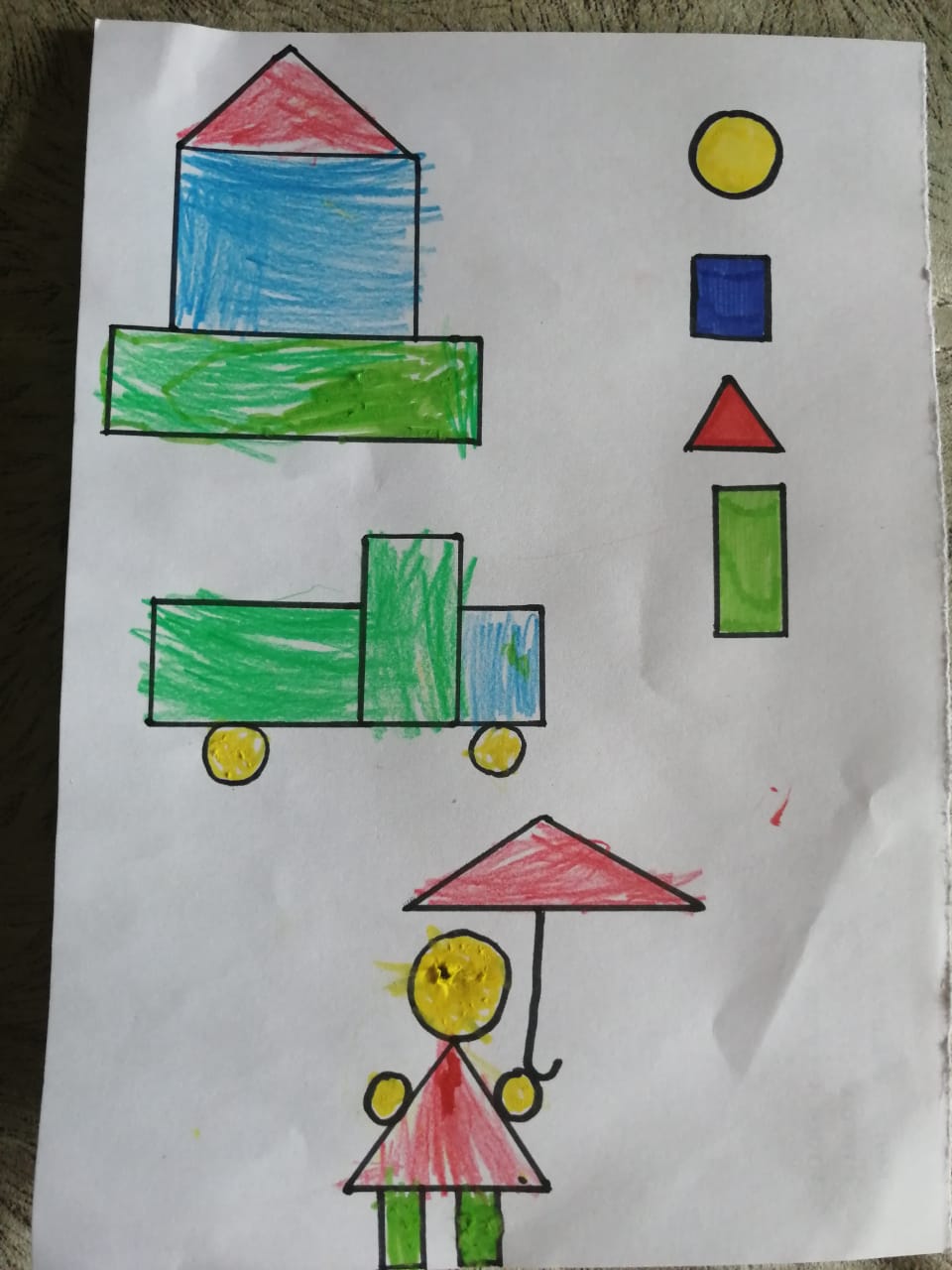 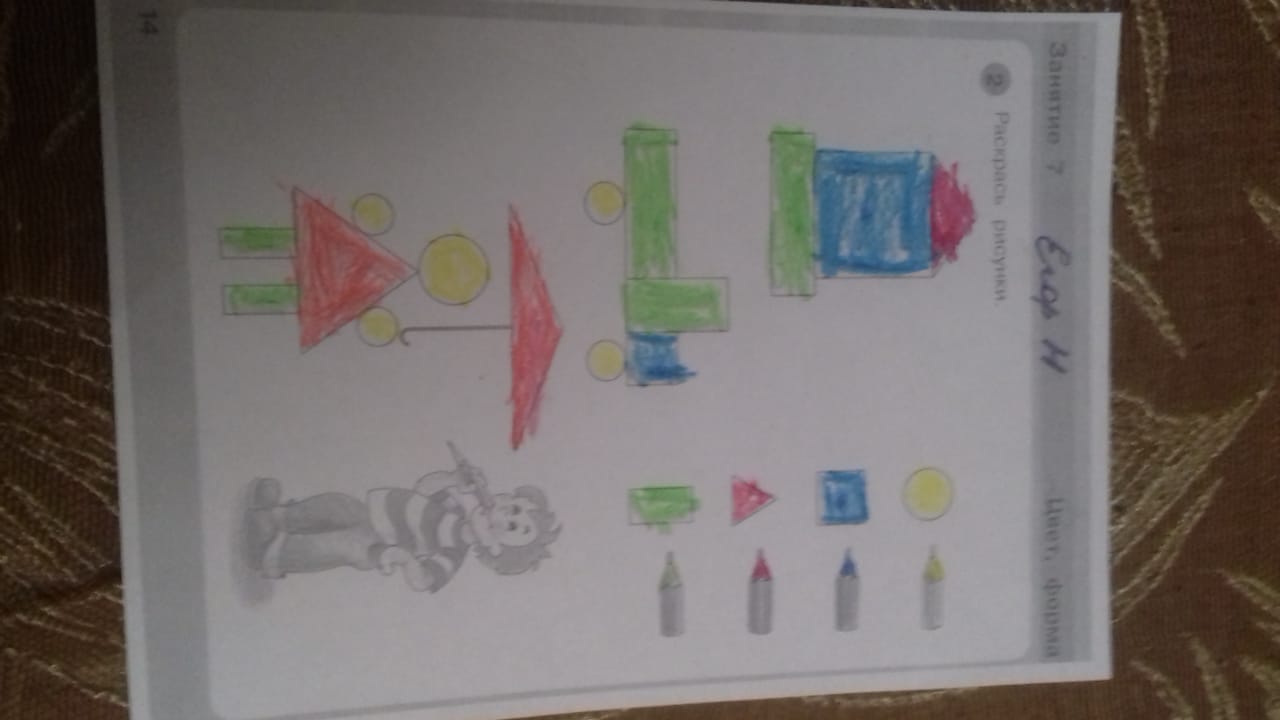 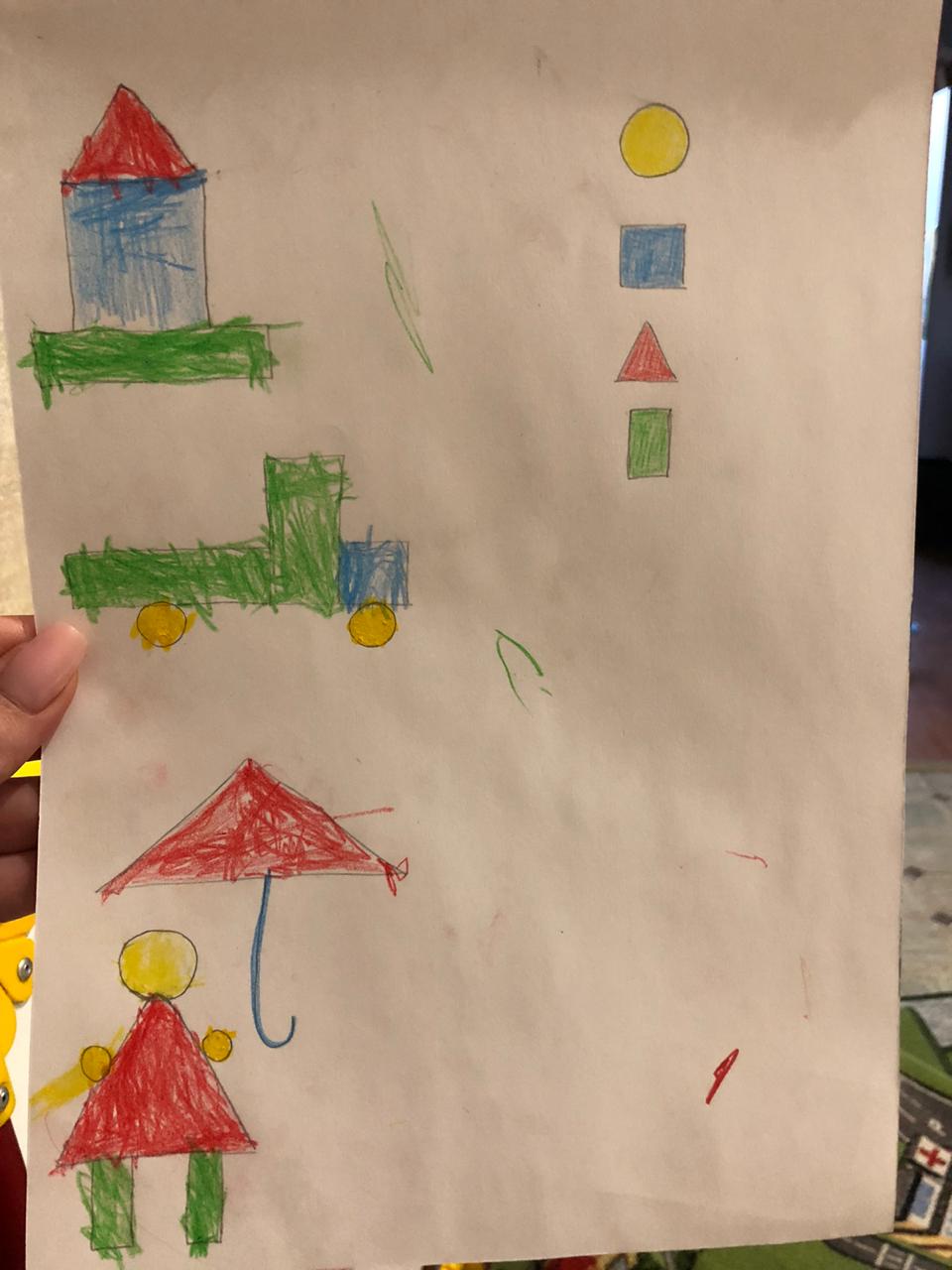 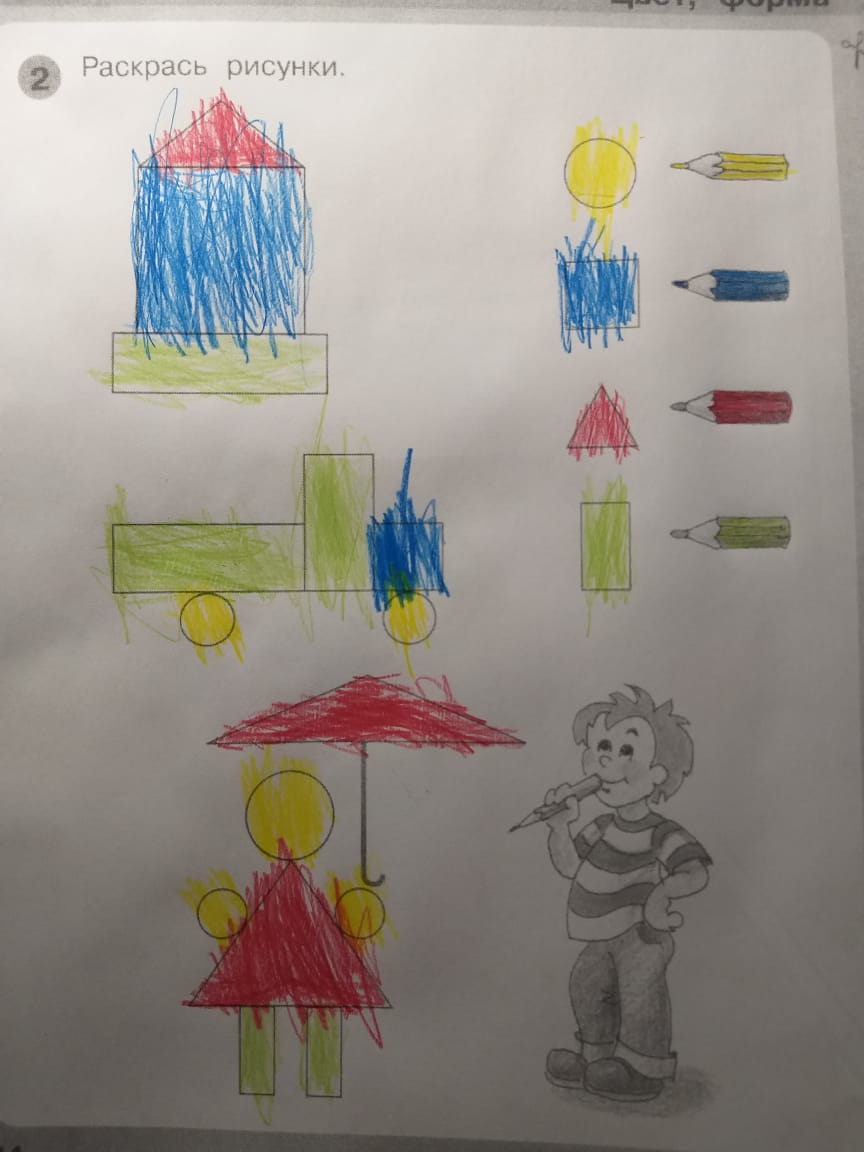 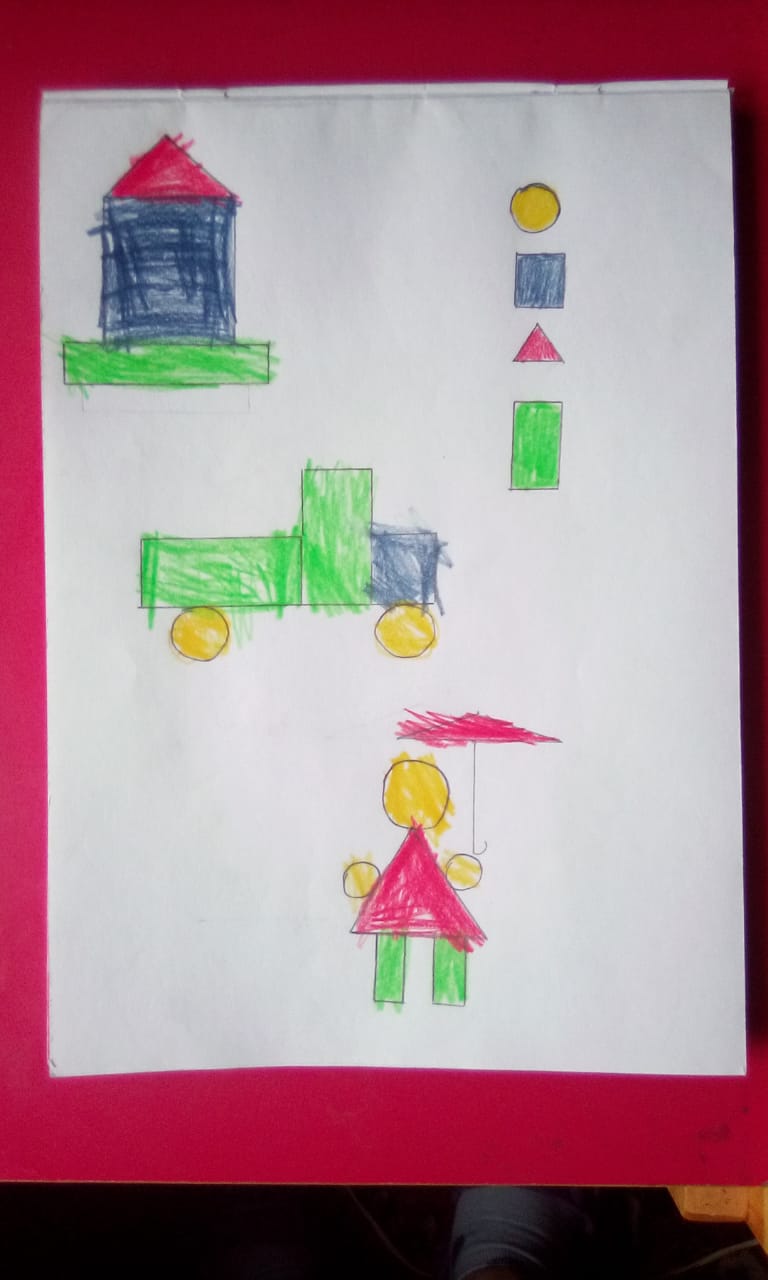 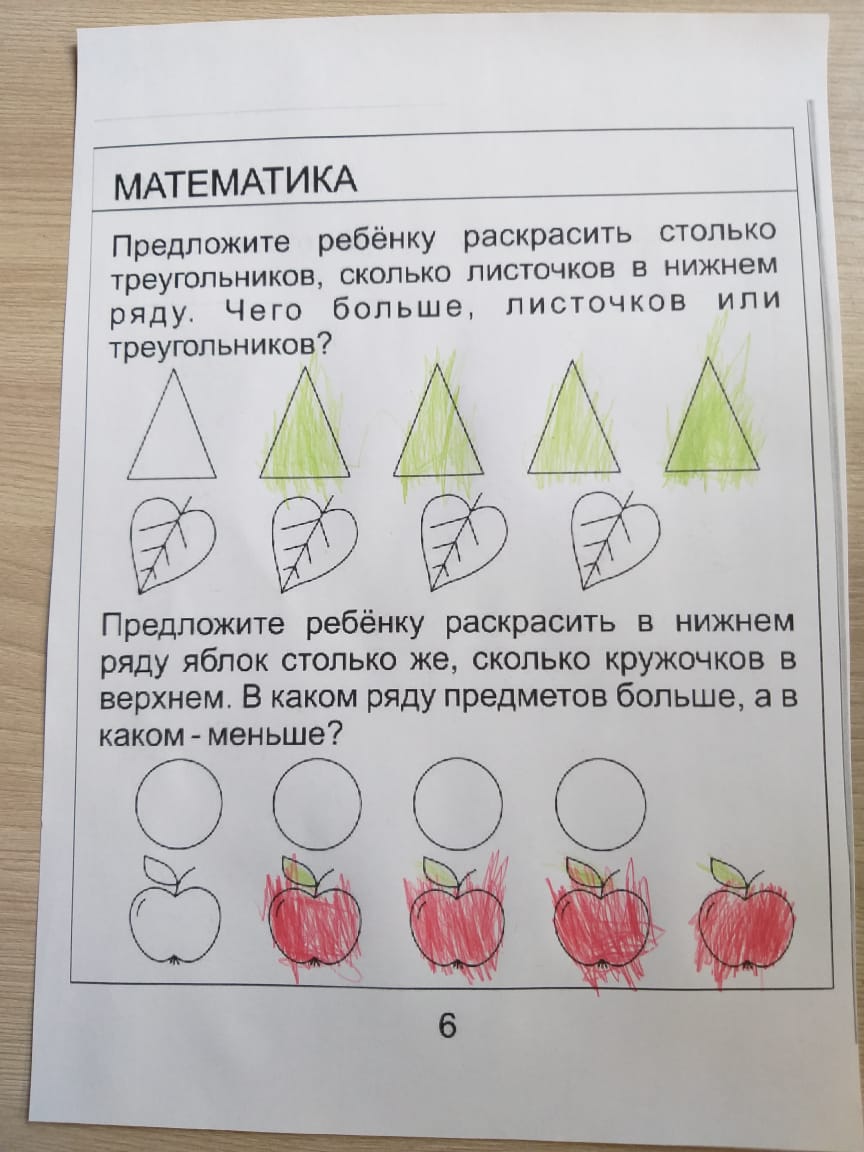 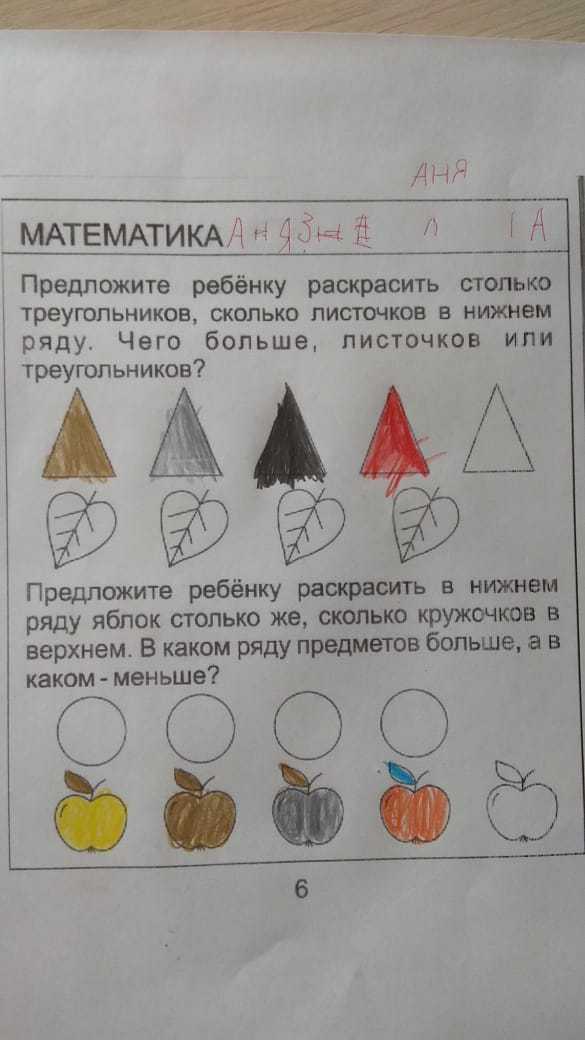 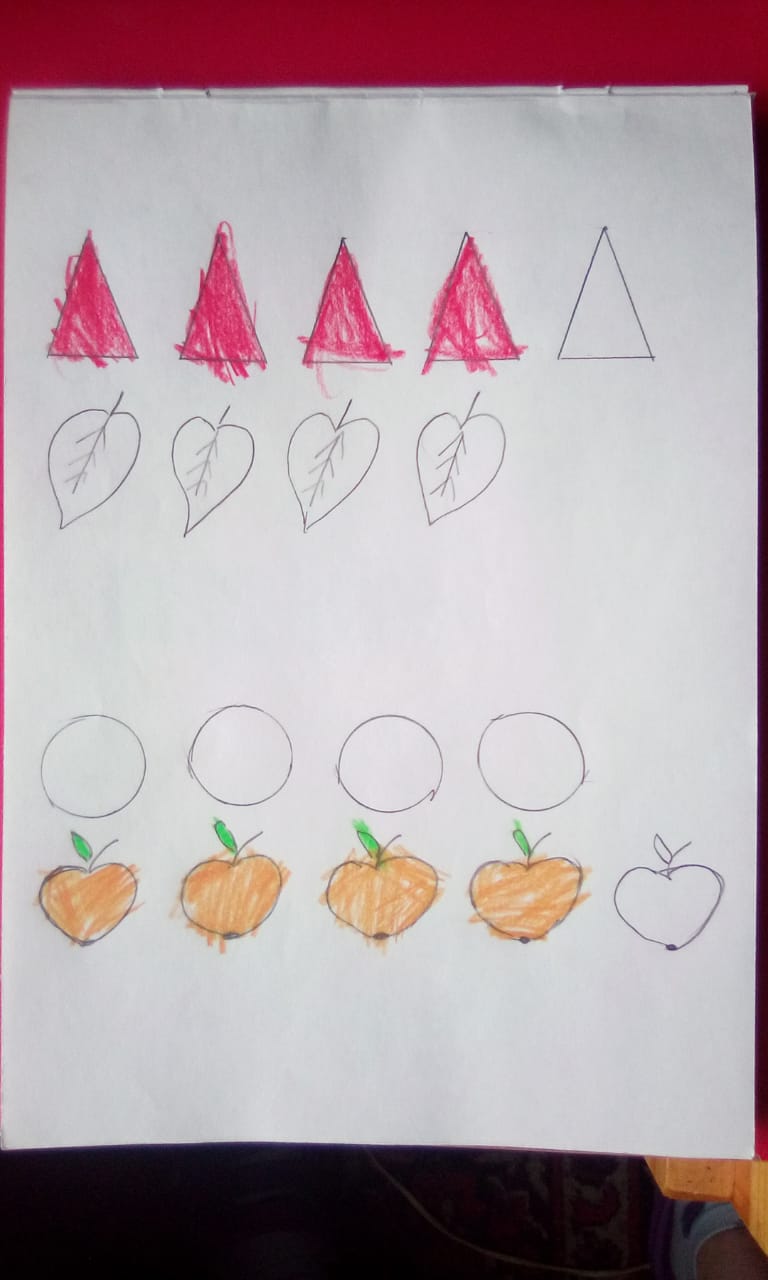 Спасибо за внимание!
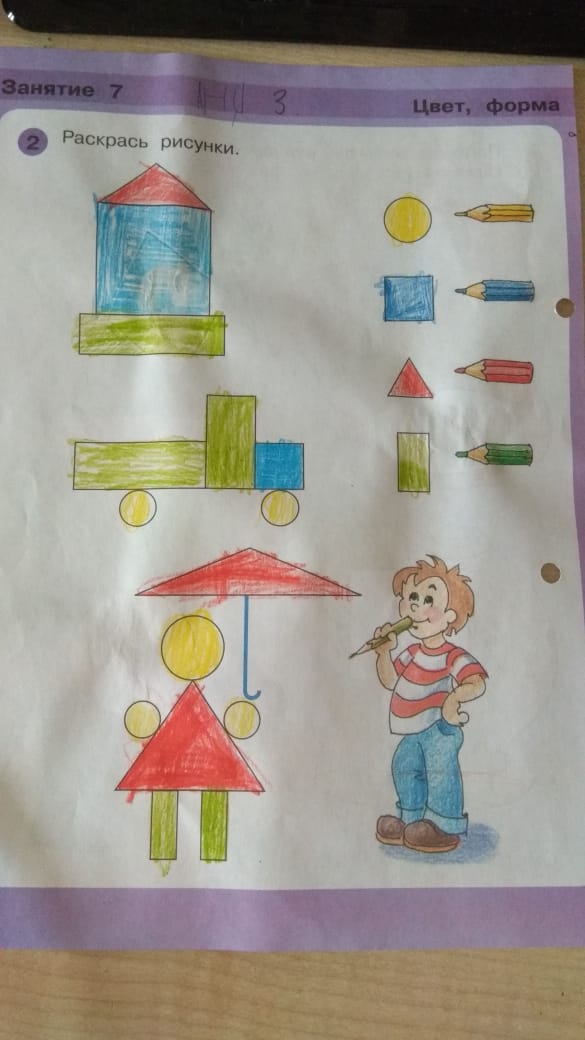